БЛОГ
Что такое блог, блогер и блогинг?
Пост или Постинг – отдельное сообщение в блоге. Обычно включает в себя заголовок, содержание, дату добавления и постоянную ссылку. Может содержать ссылки на комментарии и теги. 
Комментарии – мнения читателей блога о записи, добавленные записи через предусмотренную для этого форму. Комментарии могут сопровождать запись. 

Блогосфера – единое информационное пространство, формируемое блогами

Блоггер – автор постов блога. 

Блогофотограф— человек, размещающий продукты своего фотографического творчества в личном или групповом блоге и не стремящийся найти никакого другого применения своим фотографиям.
Что такое блог?
Блог — это личный сайт пользователя, доступный общественному просмотру и состоящий из регулярно обновляемых записей, изображений.
Блог —веб-сайт, основное содержимое которого — регулярно добавляемые записи, содержащие текст, изображения или мультимедиа.
Общие цели блогов
получение информации; 
чтение-развлечение; 
отслеживание реакции публики на те или иные действия 
чтение ради социализации, ощущения себя причастным к жизни известных людей и т.д.
Особенности блога
У него есть, как правило, конкретный автор (исключения составляют корпоративные), который и пишет статьи. Записи здесь называются постами.
Автор в основном старается публиковать статьи, которые, так или иначе, касаются его. То есть говорит и пишет про свой личный опыт.
Комментарии к статьям, как правило, говорят, что вы находитесь именно на веб-логе. Общение - вот третье составляющее блога: возможность обсудить насущную проблему и спросить что-то у своих читателей.
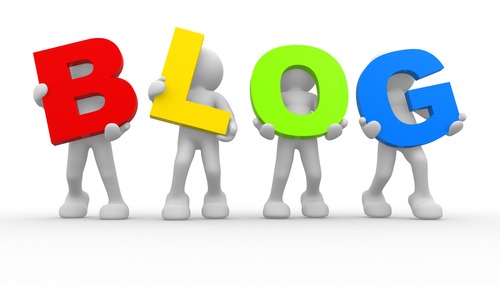 Почему блоги набрали такую популярность?
очень много людей хотят самореализоваться. Блог в сети интернет дает им возможность сделать это. 
завести дневник намного проще, чем сверстать, например, обычный ресурс. 
Сейчас есть много сервисов, в которых можно бесплатно создать и вести свое детище. Это была третья причина.
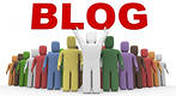 Плюсы в использовании блогов
Кто такой блоггер?
Блогерами называют людей,   ведущих блог
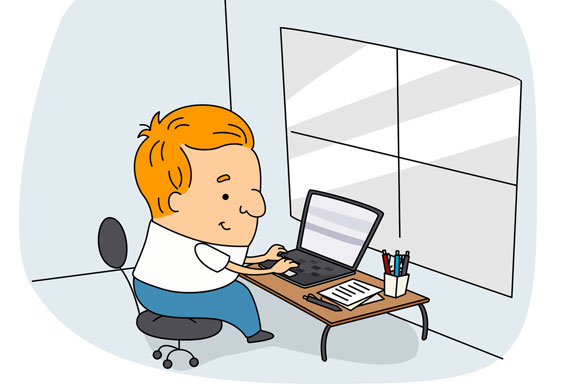 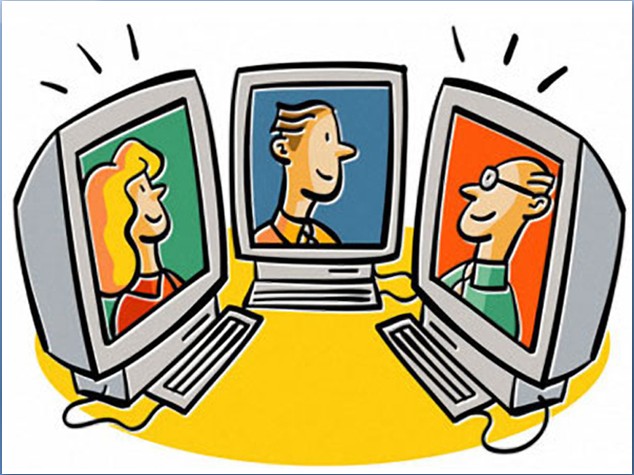 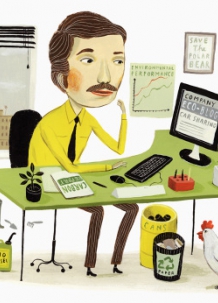 Кто был первым блоггером?
Первым блогером стал Тим Бернес-Ли. В 1992 году он создал самый первый блог в мире.           
О чем же он писал на страницах своего сайта? Обо всем, что происходило в интернете. Сегодня кажется невероятным, что один человек мог за всем этим уследить. В действительности в те времена интернет был очень маленьким и освещать все последние события был о совсем не трудно.            Кстати, Тим Бернес-Ли является изобретателем интернета.
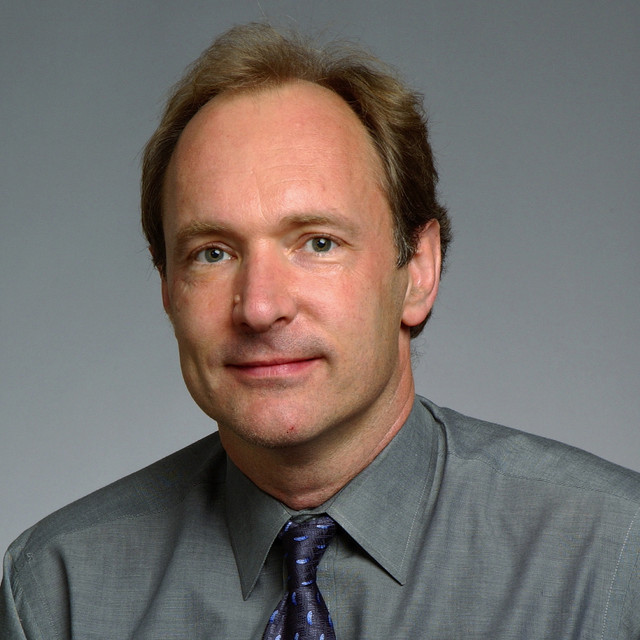 Тим Бернес-Ли
День Блога
День Блога — отмечается каждый год 31 августа. В этот день каждый пользователь публикует у себя ссылки на 5 других блогов отличных по тематике. Впервые праздник отмечался в 2005 году.
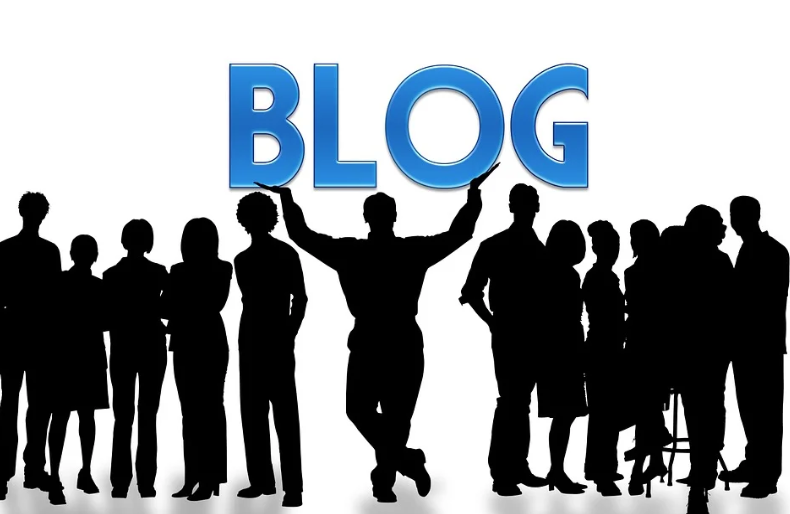 Почему день блога празднуют 31 августа?
Если "увидеть" в слове Blog цифры, то получится 3108, то есть 31 августа. Так и родилась идея в этот день праздновать День Блога
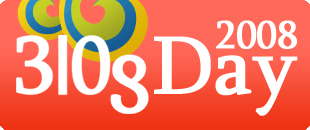 Блогинг
Блогинг - процесс ведения одного или нескольких блогов.
Некоторые из наиболее распространенных причин занятия блогингом:
Способ поделиться информацией с людьми, обладающими общими интересами с автором;
  Разделение знаний с теми, кто хочет научиться чему-то новому;
  Выражение творческих идей;
  Продажа или реклама бизнеса;
  Использование блога как подработки или основного заработка.
Блогосфера
Совокупность всех блогов называют блогосферой. 
Из всеобщей блогосферы выделяют маленькие блогосферки, например, русскоязычная или зарубежная.
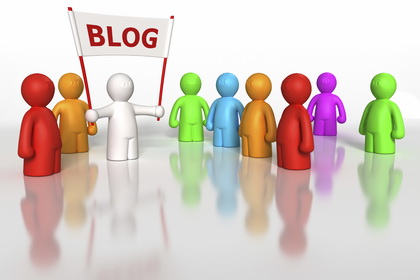